ТЕМА 2. Категории информационных систем
2.1. Роль структуры управления в формировании ИС
2.2. Типы данных в организации
2.3. От переработки данных к анализу
2.4. Управляющие информационные системы
2.5. Системы поддержки принятия решений
2.5.1. OLAP-технологии
2.5.2. Технологии Data Mining
2.5.3. Статистические пакеты
2.5.4. Нейронные сети и экспертные системы
2.6. Информационные системы поддержки деятельности руководителя
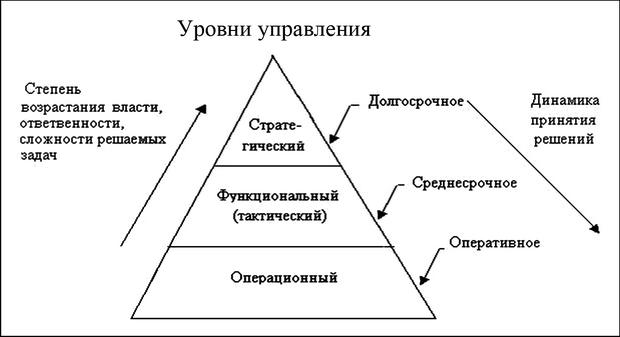 Рис. 1. Управленческая пирамида предприятия
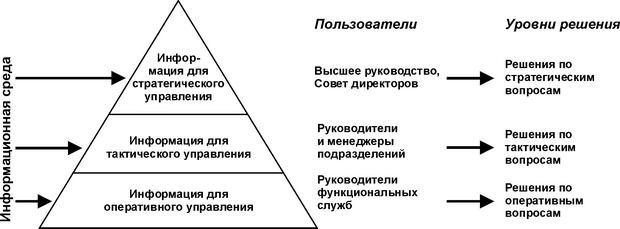 Рис. 2. Управленческая пирамида и информационные подсистемы управления
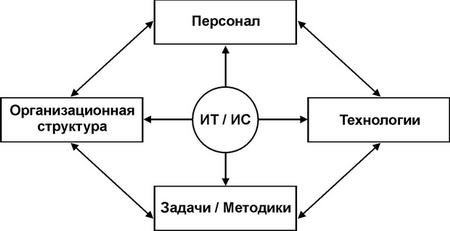 Рис. 3. Взаимосвязь между компонентами организации
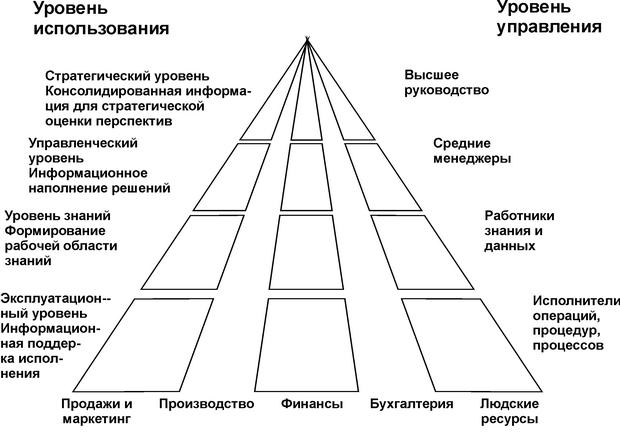 Рис. 4. Соответствие уровней ИС уровням управления компании
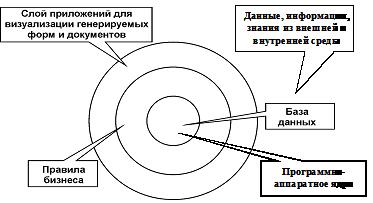 Рис. 5. Уровни представления ИС
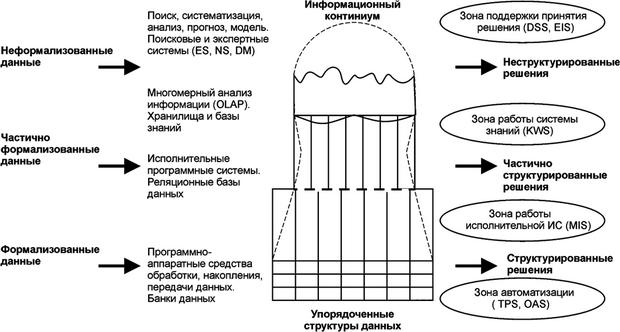 Рис. 6. Категории ИС для обработки различных типов данных
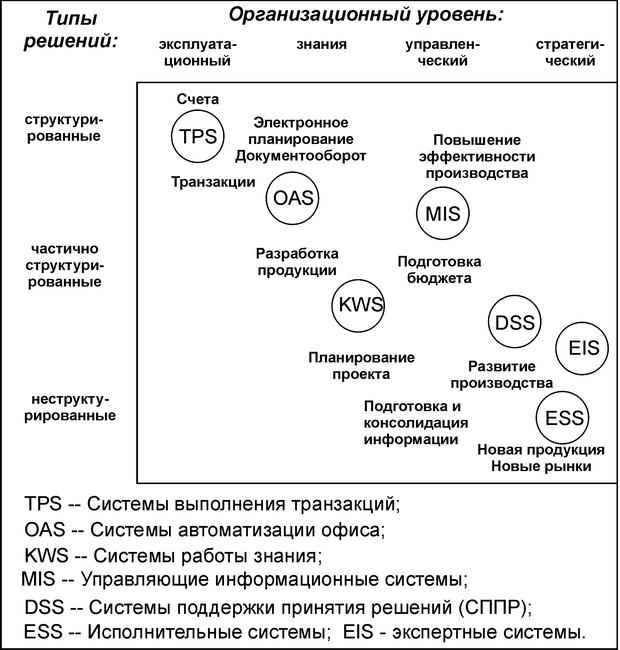 Рис. 7. Категории ИС, поддерживающие различные типы решений
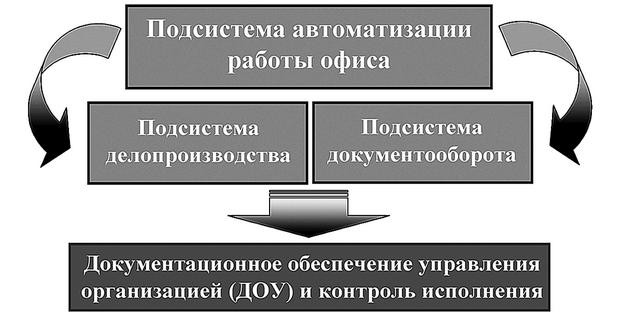 Рис. 8. Подсистема документационного обеспечения
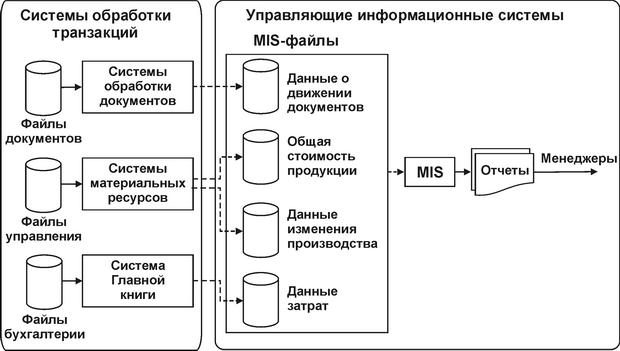 Рис. 9. Схема обработки данных и подготовки информации в MIS
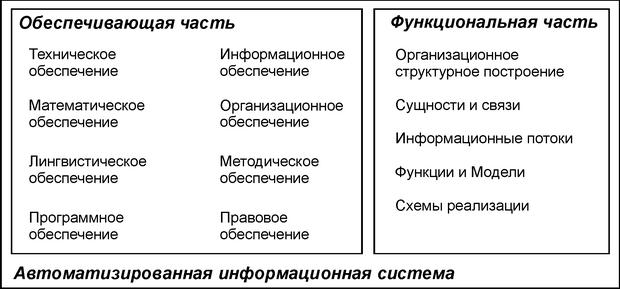 Рис. 10. Состав автоматизированной информационной системы управления (MIS)
Таблица 2.1. Базовые функции управляющей информационной системы
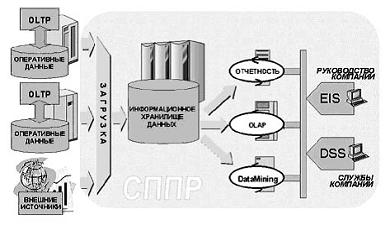 Рис. 11. Система поддержки принятия решения как составная часть КИС
Таблица 2. Различия между системами MIS и DSS.
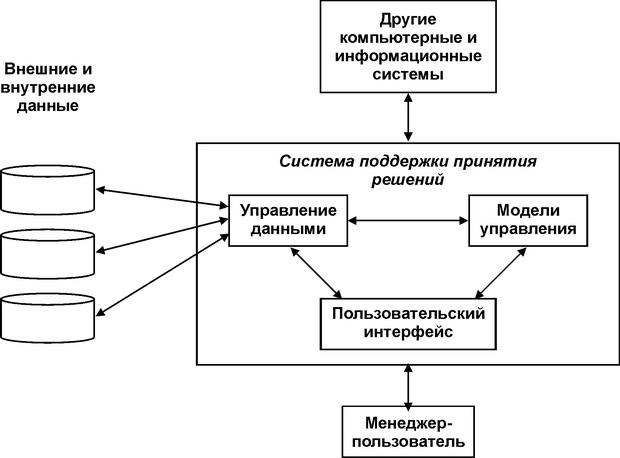 Рис. 12. Основные компоненты системы поддержки принятия решения
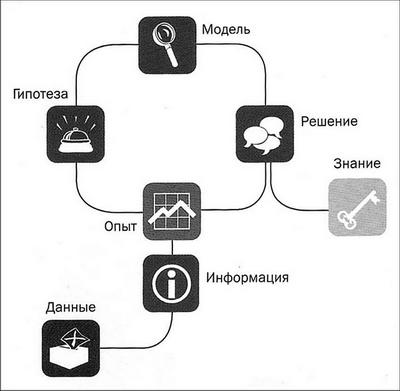 Рис. 13. Итерационный процесс принятия решения
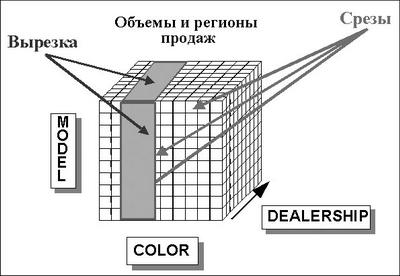 Рис. 14. Элементарный OLAP-куб
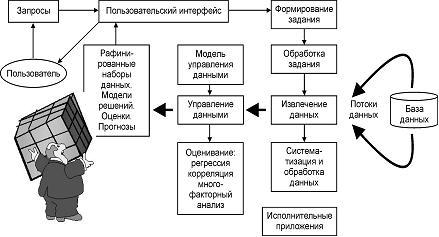 Рис. 15. Аналитическая ИС извлечения, обработки данных и представления информации
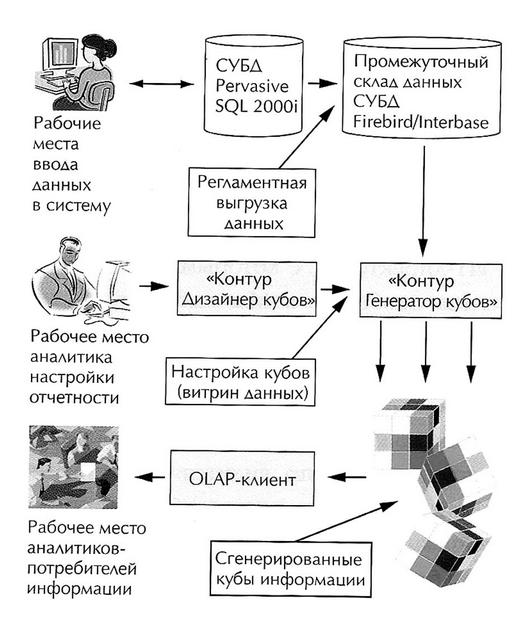 Рис. 16. Механизмы манипулирования данными и визуального отображения результатов
Таблица 3. Сравнительные характеристики статического и динамического анализа.
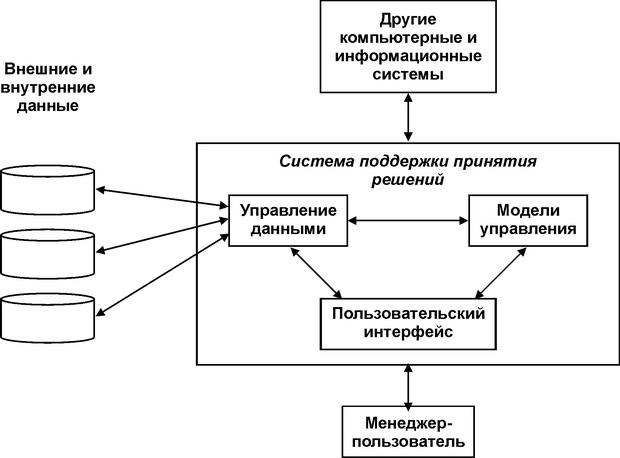 Рис. 17. Схема преобразования данных с использованием технологии DM
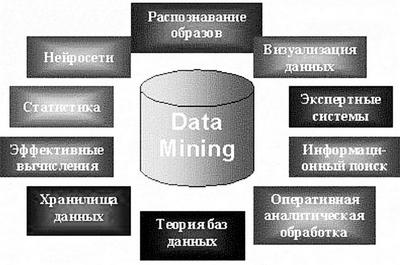 Рис. 18. Области применения технологии Data Mining
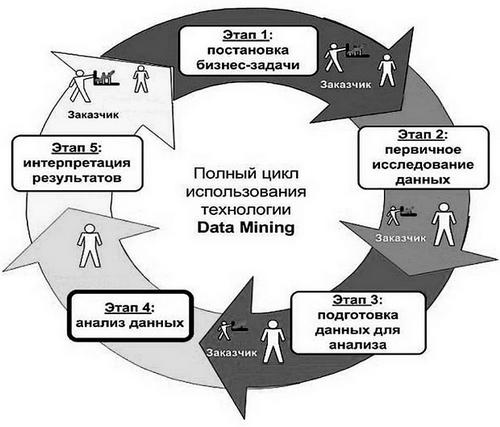 Рис. 19. Полный цикл применения технологии Data Mining
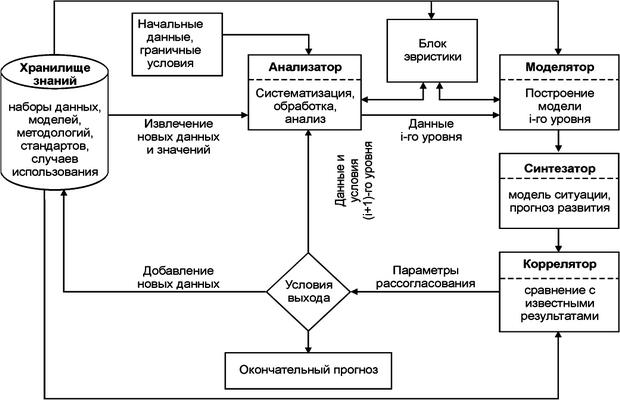 Рис. 20. Схема самообучающейся информационной системы
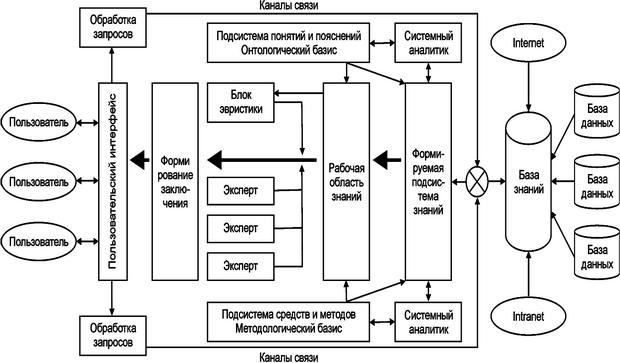 Рис. 21. Схема экспертной информационной подсистемы
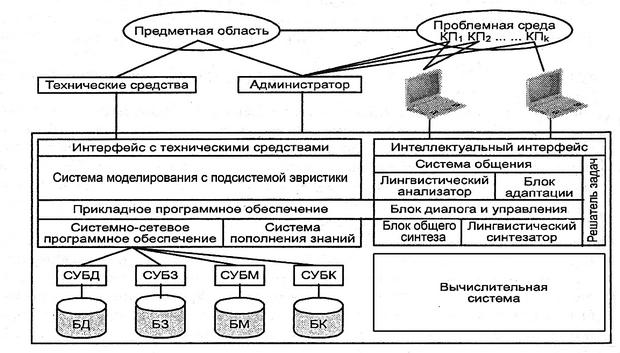 Рис. 22. Пример интеллектуальной информационной системы
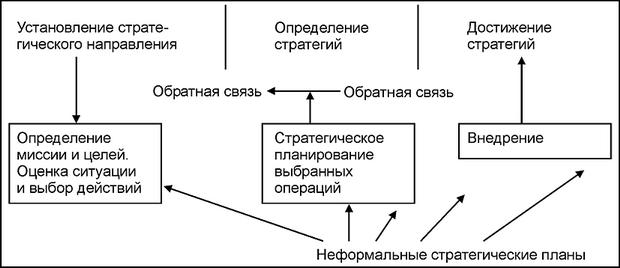 Рис. 23. Процессы стратегического управления, поддерживаемые ESS
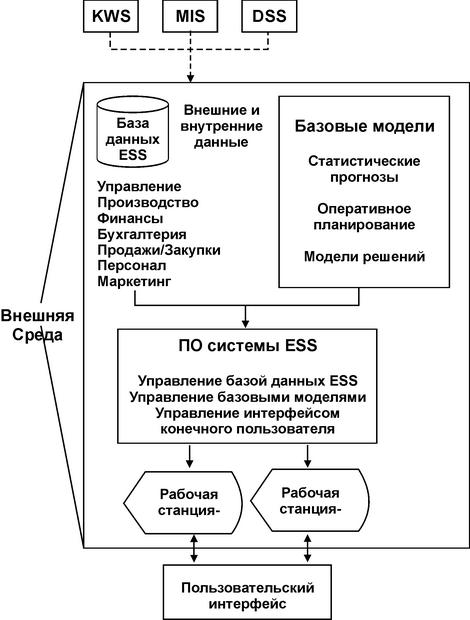 Рис. 24. Принципиальная схема исполнительной информационной системы
Благодарю за внимание